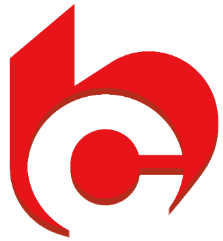 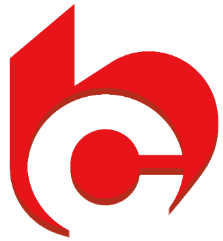 中国交通银行工作总结报告
简洁实用、框架完整的年终总结、工作汇报与新年计划
前
言
回顾这一年的工作，在取得成绩的同时，我们也找到了工作中的不足和问题，主要反映于xx及xxx的风格、定型还有待进一步探索，尤其是网上的公司产品库充分体现我们xxxxx和我们这个平台能为客户提供良好的商机和快捷方便的信息、导航的功能发挥。展望新的一年，我们将继续努力，力争各项工作更上一个新台阶。20XX我们所向披靡，20XX我们勇往直前！
目 录
标题内容
标题内容
03
WORKREPORT
WORKREPORT
01
04
02
标题内容
标题内容
WORKREPORT
WORKREPORT
第一部分
标题文字内容
01
※ 添加内容
※ 添加内容
※ 添加内容
PART 01
※ 添加内容
※ 添加内容
※ 添加内容
标题文字内容
Click here to add Title
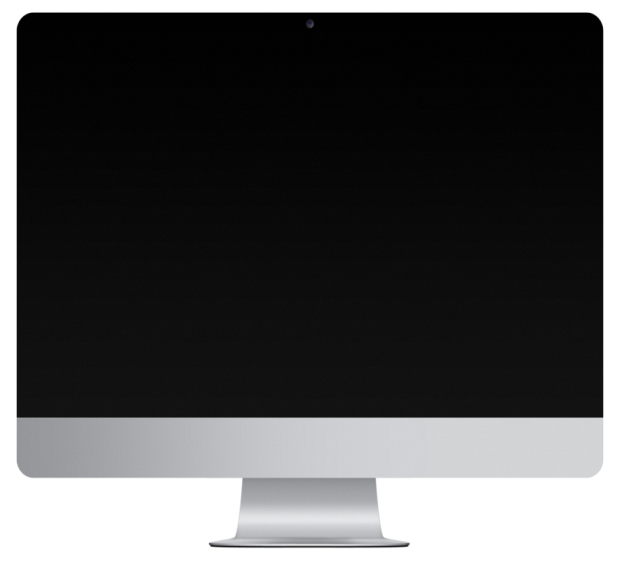 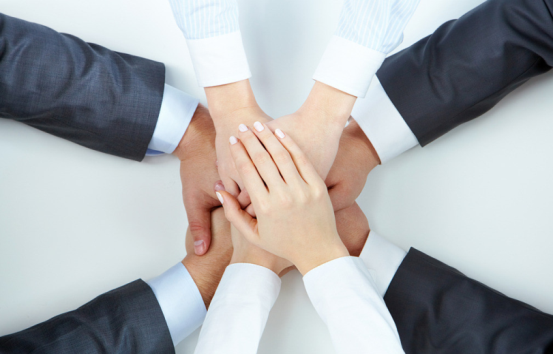 总体目标顺利完成
单击此处添加文本单击此处添加文本
单击此处添加文本
团队建设更加完善
单击此处添加文本单击此处添加文本
单击此处添加文本
工作能力直线上升
单击此处添加文本单击此处添加文本
单击此处添加文本
标题文字内容
Click here to add Title
点击添加文本
点击输入简要文本内容，文字内容需概况精炼的说明该分项内容l专业设计……
点击添加文本
点击输入简要文本内容，文字内容需概况精炼的说明该分项内容专业设计……
点击添加文本
点击输入简要文本内容，文字内容需概况精炼的说明该分项内容专业设计……
点击添加文本
点击输入简要文本内容，文字内容需概况精炼的说明该分项内容专业设计……
标题文字内容
Click here to add Title
点击添加文本
点击添加文本
点击添加文本
点击输入简要文本内容，文字内容需概况精炼的说明该分项内容1专业设计……
点击输入简要文本内容，文字内容需概况精炼的说明该分项内容专业设计……
点击输入简要文本内容，文字内容需概况精炼的说明该分项内容专业设计……
点击添加文本
点击添加文本
点击输入简要文本内容，文字内容需概况精炼的说明该分项内容专业设计……
点击输入简要文本内容，文字内容需概况精炼的说明该分项内容专业设计……
标题文字内容
Click here to add Title
输入您的文字
复制您的文字
输入您的文字
复制您的文字
输入您的文字
复制您的文字
输入您的文字
复制您的文字
在这里输入您的文字内容或者将您的文字内容复制在这里。
在这里输入您的文字内容或者将您的文字内容复制在这里。
在这里输入您的文字内容或者将您的文字内容复制在这里。
在这里输入您的文字内容或者将您的文字内容复制在这里。
第二部分
标题文字内容
02
※ 添加内容
※ 添加内容
※ 添加内容
PART 01
※ 添加内容
※ 添加内容
※ 添加内容
标题文字内容
Click here to add Title
单击此处添加段落文本单击此处添加段落文本单击此处添加段落文本
单击此处添加段落文本单击此处添加段落文本单击此处添加段落文本
标题
标题
标题
标题
单击此处添加段落文本单击此处添加段落文本单击此处添加段落文本
单击此处添加段落文本单击此处添加段落文本单击此处添加段落文本
标题文字内容
Click here to add Title
添加标题
添加标题
添加标题
添加标题
您的内容打在这里，或者通过您的内容打在这里，或者您的内容打在这里，
您的内容打在这里，或者通过您的内容打在这里，或者您的内容打在这里，
您的内容打在这里，或者通过您的内容打在这里，或者您的内容打在这里，
您的内容打在这里，或者通过您的内容打在这里，或者您的内容打在这里，
添加
内容
添加
内容
添加
内容
添加
内容
标题文字内容
Click here to add Title
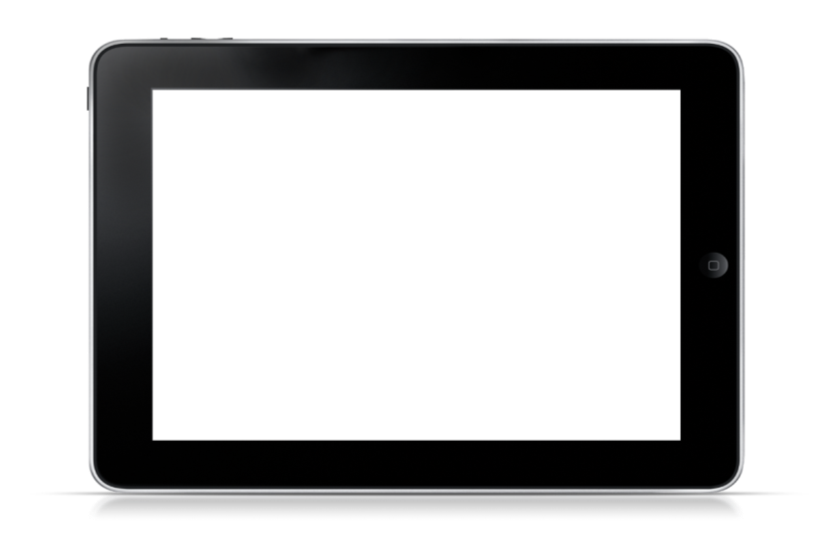 点击输入简要文本内容，文字内容需概况精炼的说明该分项内容专业设计……
点击输入简要文本内容，文字内容需概况精炼的说明该分项内容专业设计……
点击添加文本
点击输入简要文本内容，文字内容需概况精炼的说明该分项内容专业设计……
点击添加文本
2
1
点击输入简要文本内容，文字内容需概况精炼的说明该分项内容l专业设计……
标题文字内容
Click here to add Title
标题文字
标题
点击输入文字内容点击输入文字内容点击输入文字点击输入
标题文字
单击添加文本单击添加文本单击添加文本单击添加文本单击添加文本单击添加文本单击添加文本单击添加文本单击添加文本单击添加文本单击添加文本单击添加文本单击添加文本单击添加文本单击添加文本单击添加文本单击添加文本单击添加文本
标题文字
标题
文字
标题
点击输入文字内容点击输入文字内容点击输入文字点击输入
标题文字
标题
点击输入文字内容点击输入文字内容点击输入文字点击输入
第三部分
标题文字内容
03
※ 添加内容
※ 添加内容
※ 添加内容
PART 01
※ 添加内容
※ 添加内容
※ 添加内容
标题文字内容
Click here to add Title
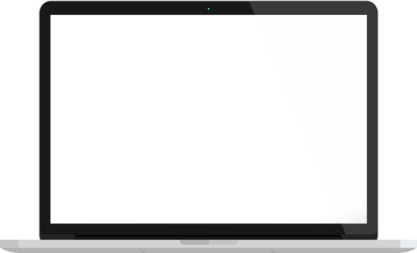 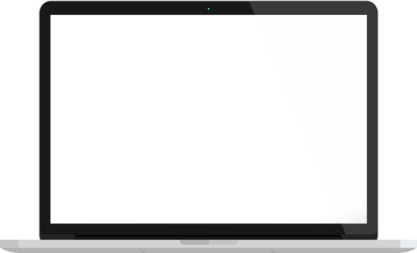 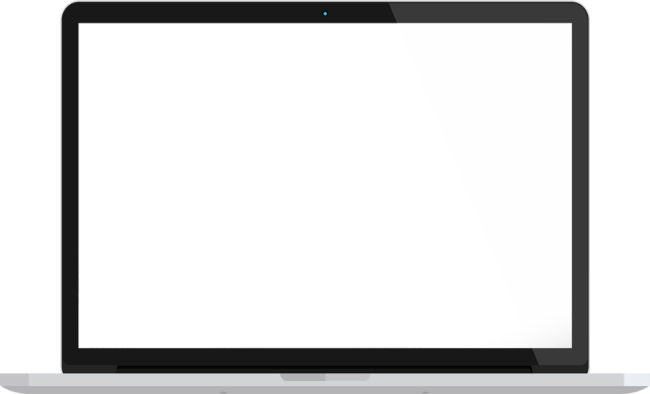 点击添加文本
点击添加文本
点击添加文本
点击输入简要文本内容，文字内容需概况精炼的说明该分项内容专业设计……
点击输入简要文本内容，文字内容需概况精炼的说明该分项内容专业设计……
点击输入简要文本内容，文字内容需概况精炼的说明该分项内容专业设计……
标题文字内容
Click here to add Title
标题
标题
标题
标题
标题文字
标题文字
标题文字
标题文字
标题文字内容
标题文字内容
标题文字内容
标题文字内容
标题文字内容
Click here to add Title
点击添加文本
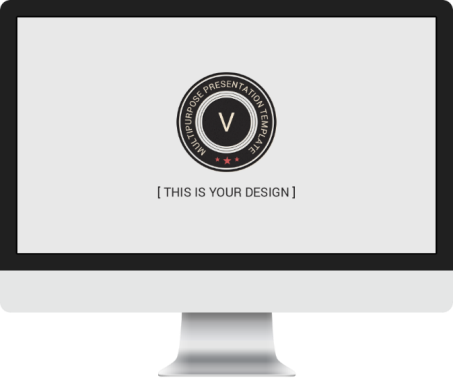 点击输入简要文本内容，文字内容需概况精炼的说明该分项内容专业设计……
点击输入简要文本内容，文字内容需概况精炼的说明该分项内容专业设计……
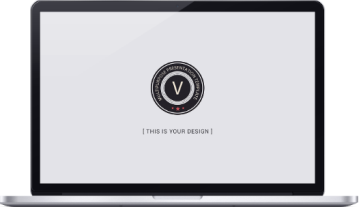 标题文字内容
Click here to add Title
在这里输入您的文字内容，或者将您的文字内容复制在这里
在这里输入您的文字内容，或者将您的文字内容复制在这里
添加
标题
在这里输入您的文字内容，或者将您的文字内容复制在这里
在这里输入您的文字内容，或者将您的文字内容复制在这里
在这里输入您的文字内容，或者将您的文字内容复制在这里
在这里输入您的文字内容，或者将您的文字内容复制在这里
第四部分
标题文字内容
04
※ 添加内容
※ 添加内容
※ 添加内容
PART 01
※ 添加内容
※ 添加内容
※ 添加内容
标题文字内容
Click here to add Title
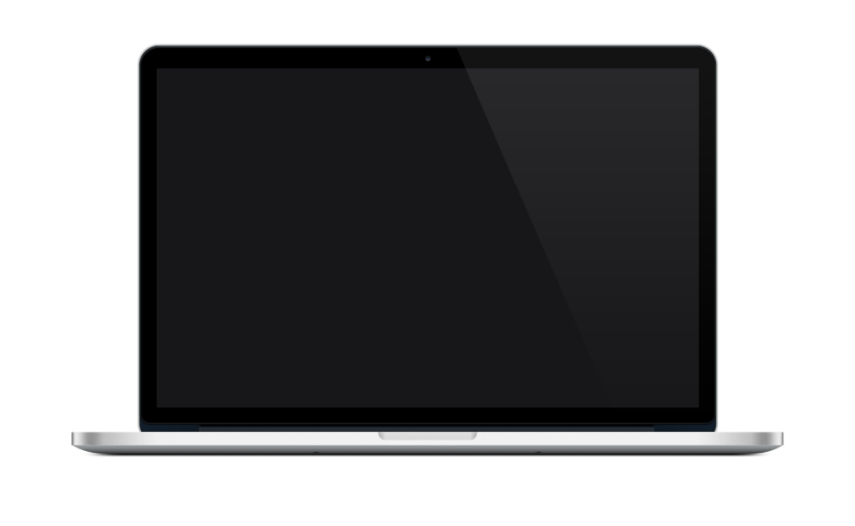 点击添加文本
点击输入简要文本内容，文字内容需概况精炼的说明该分项内容专业设计……
点击添加文本
点击输入简要文本内容，文字内容需概况精炼的说明该分项内容专业设计……
点击添加文本
点击输入简要文本内容，文字内容需概况精炼的说明该分项内容专业设计……
标题文字内容
Click here to add Title
点击输入简要文本内容，文字内容需概况精炼的说明该分项内容专业设计……
点击输入简要文本内容，文字内容需概况精炼的说明该分项内容专业设计……
3月份
点击输入简要文本内容，文字内容需概况精炼的说明该分项内容专业设计……
5月份
6月份
点击输入简要文本内容，文字内容需概况精炼的说明该分项内容专业设计……
8月份
点击输入简要文本内容，文字内容需概况精炼的说明该分项内容专业设计……
10月份
点击输入简要文本内容，文字内容需概况精炼的说明该分项内容专业设计……
12月份
标题文字内容
Click here to add Title
单击添加标题一
点击输入简要文本内容，文字内容需概况精炼的说明该分项内容
单击添加标题二
点击输入简要文本内容，文字内容需概况精炼的说明该分项内容
单击添加标题三
点击输入简要文本内容，文字内容需概况精炼的说明该分项内容
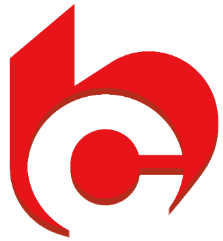 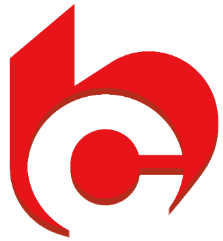 感谢你的观看与指正！
简洁实用、框架完整的年终总结、工作汇报与新年计划